UNIDAD DE ASESORÍA PRESUPUESTARIA
SENADO DE LA REPÚBLICA DE CHILE
EJECUCIÓN PRESUPUESTARIA DE GASTOS ACUMULADAAL MES DE MAYO DE 2017PARTIDA 24:MINISTERIO DE ENERGÍA
Valparaíso, julio 2017
Ejecución Presupuestaria de Gastos Acumulada al Mes de Mayo de 2017 Ministerio de Energía
Principales hallazgos

El presupuesto vigente al mes de mayo alcanzó a $158.262 millones, que incluye un aumento de $9.501 millones, respecto a la Ley de Presupuestos, radicados principalmente en las transferencias corrientes ($1.433 millones adicionales), en las transferencias de capital ($4.717 millones adicionales) y en el Servicio de la Deuda ($3.627 millones adicionales).

La ejecución presupuestaria del Ministerio, al mes de mayo ascendió a $64.343 millones, es decir, un 40% respecto de la ley vigente y 43% respecto a la ley inicial. 

En comparación con el mes de mayo de 2016, considerando los recursos aprobados en la Ley de Presupuestos, se observó un gasto mayor en 4 puntos porcentuales.

En la Subsecretaría de Energía se observó que la asignación “Prospectiva y Política Energética y Desarrollo Sustentable”, presentó un 76% de gasto, con $361  millones y un aumento de recursos de $22 millones. La transferencia a la Empresa Nacional de Petróleo ejecutó sus recursos en un 25%.
2
Ejecución Presupuestaria de Gastos Acumulada al Mes de Mayo de 2017 Ministerio de Energía
Principales hallazgos
El Programa Apoyo al Desarrollo de Energías Renovables No Convencionales, con recursos aprobados por $6.805 millones, ejecutó a mayo, un 68% de sus recursos, que se explica principalmente por la transferencia consolidable a la Corporación de Fomento de la Producción por $1.641 millones y por los recursos transferidos a la Subsecretaría de Vivienda y Urbanismo por $1.069 millones.

La Aplicación Programa Energización Rural y Social presentó un avance presupuestario de un 4%, totalizando un gasto de $55 millones. La Aplicación Plan de Acción de Eficiencia Energética, con recursos aprobados por $13.380 millones, desembolsó recursos por $6.314 millones (47% de ejecución).

Las Iniciativas de Inversión de la Comisión Chilena de Energía Nuclear, con recursos disponibles por $200 millones, no presentaron ejecución presupuestaria a Mayo de 2017
3
Ejecución Presupuestaria de Gastos Acumulada al Mes de Mayo de 2017 Ministerio de Energía
Comportamiento de la Ejecución Presupuestaria de la Partida 2016 – 2017 (En pesos)
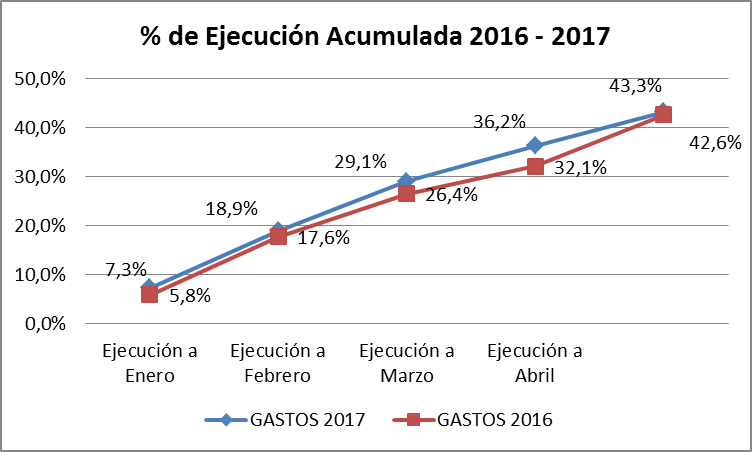 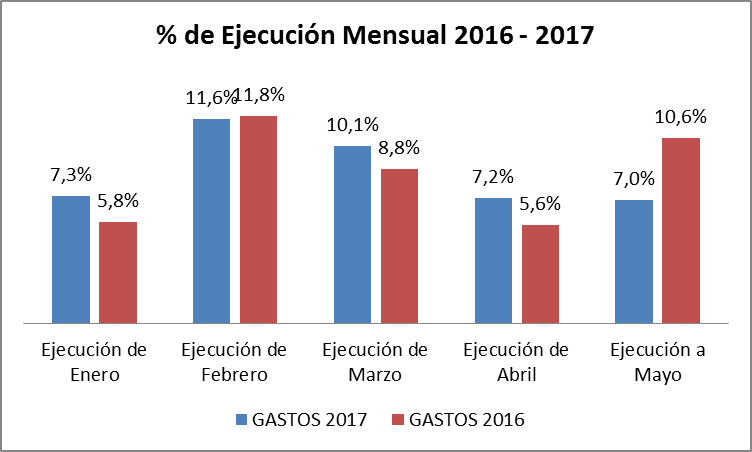 4
Ejecución Presupuestaria de Gastos Acumulada al Mes de Mayo de 2017 Partida 24 Ministerio de Energía
en miles de pesos de 2017
Fuente: Elaboración propia en base  a Informes de ejecución presupuestaria mensual de DIPRES
5
Ejecución Presupuestaria de Gastos Acumulada al Mes de Mayo de 2017 Partida 24, Resumen por Capítulos
en miles de pesos de 2017
Fuente: Elaboración propia en base  a informes de ejecución presupuestaria mensual de DIPRES
6
Ejecución Presupuestaria de Gastos Acumulada al Mes de Mayo de 2017 Partida 24, Capítulo 01, Programa 01: SUBSECRETARÍA DE ENERGÍA
en miles de pesos de 2017
Fuente: Elaboración propia en base  a Informes de ejecución presupuestaria mensual de DIPRES
7
Ejecución Presupuestaria de Gastos Acumulada al Mes de Mayo de 2017 Partida 24, Capítulo 01, Programa 03: APOYO AL DESARROLLO DE ENERGÍAS RENOVABLES NO CONVENCIONALES
en miles de pesos de 2017
Fuente: Elaboración propia en base  a Informes de ejecución presupuestaria mensual de DIPRES
8
Ejecución Presupuestaria de Gastos Acumulada al Mes de Mayo de 2017 Partida 24, Capítulo 01, Programa 04: PROGRAMA ENERGIZACIÓN RURAL Y SOCIAL
en miles de pesos de 2017
Fuente: Elaboración propia en base  a Informes de ejecución presupuestaria mensual de DIPRES
9
Ejecución Presupuestaria de Gastos Acumulada al Mes de Mayo de 2017 Partida 24, Capítulo 01, Programa 05: PLAN DE ACCIÓN DE EFICIENCIA ENERGÉTICA
en miles de pesos de 2017
Fuente: Elaboración propia en base  a Informes de ejecución presupuestaria mensual de DIPRES
10
Ejecución Presupuestaria de Gastos Acumulada al Mes de Mayo de 2017 Partida 24, Capítulo 02, Programa 01: COMISIÓN NACIONAL DE ENERGÍA
en miles de pesos de 2017
Fuente: Elaboración propia en base  a Informes de ejecución presupuestaria mensual de DIPRES
11
Ejecución Presupuestaria de Gastos Acumulada al Mes de Mayo de 2017 Partida 24, Capítulo 03, Programa 01: COMISIÓN CHILENA DE ENERGÍA NUCLEAR
en miles de pesos de 2017
Fuente: Elaboración propia en base  a Informes de ejecución presupuestaria mensual de DIPRES
12
Ejecución Presupuestaria de Gastos Acumulada al Mes de Mayo de 2017 Partida 24, Capítulo 04, Programa 01: SUPERINTENDENCIA DE ELECTRICIDAD Y COMBUSTIBLES
en miles de pesos de 2017
Fuente: Elaboración propia en base  a Informes de ejecución presupuestaria mensual de DIPRES
13